CHEMISTRY
Chapter 10 LIQUIDS AND SOLIDS
PowerPoint Image Slideshow
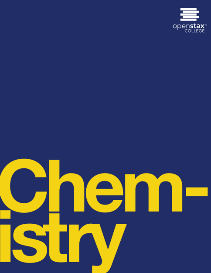 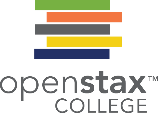 Figure 10.1
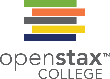 Solid carbon dioxide (“dry ice”, left) sublimes vigorously when placed in a liquid (right), cooling the liquid and generating a fog of condensed water vapor above the cylinder. (credit: modification of work by Paul Flowers)
This OpenStax ancillary resource is © Rice University under a CC-BY 4.0 International license; it may be reproduced or modified but must be attributed to OpenStax, Rice University and any changes must be noted. Any images credited to other sources are similarly available for reproduction, but must be attributed to their sources.
Figure 10.2
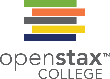 Transitions between solid, liquid, and gaseous states of a substance occur when conditions of temperature or pressure favor the associated changes in intermolecular forces. (Note: The space between particles in the gas phase is much greater than shown.)
This OpenStax ancillary resource is © Rice University under a CC-BY 4.0 International license; it may be reproduced or modified but must be attributed to OpenStax, Rice University and any changes must be noted. Any images credited to other sources are similarly available for reproduction, but must be attributed to their sources.
Figure 10.3
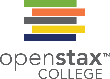 Condensation forms when water vapor in the air is cooled enough to form liquid water, such as (a) on the outside of a cold beverage glass or (b) in the form of fog. (credit a: modification of work by Jenny Downing; credit b: modification of work by Cory Zanker)
This OpenStax ancillary resource is © Rice University under a CC-BY 4.0 International license; it may be reproduced or modified but must be attributed to OpenStax, Rice University and any changes must be noted. Any images credited to other sources are similarly available for reproduction, but must be attributed to their sources.
Figure 10.4
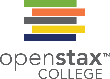 Gaseous butane is compressed within the storage compartment of a disposable lighter, resulting in its condensation to the liquid state. (credit: modification of work by “Sam-Cat”/Flickr)
This OpenStax ancillary resource is © Rice University under a CC-BY 4.0 International license; it may be reproduced or modified but must be attributed to OpenStax, Rice University and any changes must be noted. Any images credited to other sources are similarly available for reproduction, but must be attributed to their sources.
Figure 10.5
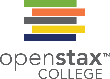 Intramolecular forces keep a molecule intact. Intermolecular forces hold multiple molecules together and determine many of a substance’s properties.
This OpenStax ancillary resource is © Rice University under a CC-BY 4.0 International license; it may be reproduced or modified but must be attributed to OpenStax, Rice University and any changes must be noted. Any images credited to other sources are similarly available for reproduction, but must be attributed to their sources.
Figure 10.6
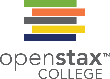 Dispersion forces result from the formation of temporary dipoles, as illustrated here for two nonpolar diatomic molecules.
This OpenStax ancillary resource is © Rice University under a CC-BY 4.0 International license; it may be reproduced or modified but must be attributed to OpenStax, Rice University and any changes must be noted. Any images credited to other sources are similarly available for reproduction, but must be attributed to their sources.
Example 10.1
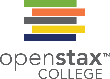 This OpenStax ancillary resource is © Rice University under a CC-BY 4.0 International license; it may be reproduced or modified but must be attributed to OpenStax, Rice University and any changes must be noted. Any images credited to other sources are similarly available for reproduction, but must be attributed to their sources.
Figure 10.7
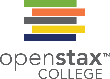 The strength of the dispersion forces increases with the contact area between molecules, as demonstrated by the boiling points of these pentane isomers.
This OpenStax ancillary resource is © Rice University under a CC-BY 4.0 International license; it may be reproduced or modified but must be attributed to OpenStax, Rice University and any changes must be noted. Any images credited to other sources are similarly available for reproduction, but must be attributed to their sources.
Figure 10.8
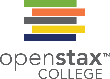 Geckos’ toes contain large numbers of tiny hairs (setae), which branch into many triangular tips (spatulae). Geckos adhere to surfaces because of van der Waals attractions between the surface and a gecko’s millions of spatulae. By changing how the spatulae contact the surface, geckos can turn their stickiness “on” and “off.” (credit photo: modification of work by “JC*+A!”/Flickr)
This OpenStax ancillary resource is © Rice University under a CC-BY 4.0 International license; it may be reproduced or modified but must be attributed to OpenStax, Rice University and any changes must be noted. Any images credited to other sources are similarly available for reproduction, but must be attributed to their sources.
Figure 10.9
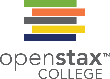 This image shows two arrangements of polar molecules, such as HCl, that allow an attraction between the partial negative end of one molecule and the partial positive end of another.
This OpenStax ancillary resource is © Rice University under a CC-BY 4.0 International license; it may be reproduced or modified but must be attributed to OpenStax, Rice University and any changes must be noted. Any images credited to other sources are similarly available for reproduction, but must be attributed to their sources.
Figure 10.10
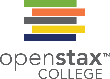 Water molecules participate in multiple hydrogen-bonding interactions with nearby water molecules.
This OpenStax ancillary resource is © Rice University under a CC-BY 4.0 International license; it may be reproduced or modified but must be attributed to OpenStax, Rice University and any changes must be noted. Any images credited to other sources are similarly available for reproduction, but must be attributed to their sources.
Figure 10.11
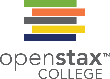 For the group 15, 16, and 17 hydrides, the boiling points for each class of compounds increase with increasing molecular mass for elements in periods 3, 4, and 5.
This OpenStax ancillary resource is © Rice University under a CC-BY 4.0 International license; it may be reproduced or modified but must be attributed to OpenStax, Rice University and any changes must be noted. Any images credited to other sources are similarly available for reproduction, but must be attributed to their sources.
Figure 10.12
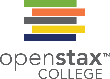 In comparison to periods 3−5, the binary hydrides of period 2 elements in groups 17, 16 and 15 (F, O and N, respectively) exhibit anomalously high boiling points due to hydrogen bonding.
This OpenStax ancillary resource is © Rice University under a CC-BY 4.0 International license; it may be reproduced or modified but must be attributed to OpenStax, Rice University and any changes must be noted. Any images credited to other sources are similarly available for reproduction, but must be attributed to their sources.
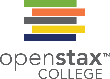 Figure 10.13
Two separate DNA molecules form a double-stranded helix in which the molecules are held together via hydrogen bonding. (credit: modification of work by Jerome Walker, Dennis Myts)
This OpenStax ancillary resource is © Rice University under a CC-BY 4.0 International license; it may be reproduced or modified but must be attributed to OpenStax, Rice University and any changes must be noted. Any images credited to other sources are similarly available for reproduction, but must be attributed to their sources.
Figure 10.14
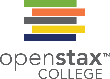 The geometries of the base molecules result in maximum hydrogen bonding between adenine and thymine (AT) and between guanine and cytosine (GC), so-called “complementary base pairs.”
This OpenStax ancillary resource is © Rice University under a CC-BY 4.0 International license; it may be reproduced or modified but must be attributed to OpenStax, Rice University and any changes must be noted. Any images credited to other sources are similarly available for reproduction, but must be attributed to their sources.
Figure 10.15
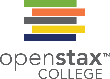 (a) Honey and (b) motor oil are examples of liquids with high viscosities; they flow slowly. (credit a: modification of work by Scott Bauer; credit b: modification of work by David Nagy)
This OpenStax ancillary resource is © Rice University under a CC-BY 4.0 International license; it may be reproduced or modified but must be attributed to OpenStax, Rice University and any changes must be noted. Any images credited to other sources are similarly available for reproduction, but must be attributed to their sources.
Figure 10.16
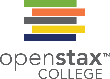 Attractive forces result in a spherical water drop that minimizes surface area; cohesive forces hold the sphere together; adhesive forces keep the drop attached to the web. (credit photo: modification of work by “OliBac”/Flickr)
This OpenStax ancillary resource is © Rice University under a CC-BY 4.0 International license; it may be reproduced or modified but must be attributed to OpenStax, Rice University and any changes must be noted. Any images credited to other sources are similarly available for reproduction, but must be attributed to their sources.
Figure 10.17
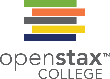 Surface tension (right) prevents this insect, a “water strider,” from sinking into the water.
This OpenStax ancillary resource is © Rice University under a CC-BY 4.0 International license; it may be reproduced or modified but must be attributed to OpenStax, Rice University and any changes must be noted. Any images credited to other sources are similarly available for reproduction, but must be attributed to their sources.
Figure 10.18
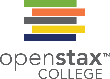 Differences in the relative strengths of cohesive and adhesive forces result in different meniscus shapes for mercury (left) and water (right) in glass tubes. (credit: Mark Ott)
This OpenStax ancillary resource is © Rice University under a CC-BY 4.0 International license; it may be reproduced or modified but must be attributed to OpenStax, Rice University and any changes must be noted. Any images credited to other sources are similarly available for reproduction, but must be attributed to their sources.
Figure 10.19
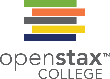 Wine wicks up a paper towel (left) because of the strong attractions of water (and ethanol) molecules to the −OH groups on the towel’s cellulose fibers and the strong attractions of water molecules to other water (and ethanol) molecules (right). (credit photo: modification of work by Mark Blaser)
This OpenStax ancillary resource is © Rice University under a CC-BY 4.0 International license; it may be reproduced or modified but must be attributed to OpenStax, Rice University and any changes must be noted. Any images credited to other sources are similarly available for reproduction, but must be attributed to their sources.
Figure 10.20
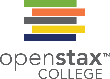 Depending upon the relative strengths of adhesive and cohesive forces, a liquid may rise (such as water) or fall (such as mercury) in a glass capillary tube. The extent of the rise (or fall) is directly proportional to the surface tension of the liquid and inversely proportional to the density of the liquid and the radius of the tube.
This OpenStax ancillary resource is © Rice University under a CC-BY 4.0 International license; it may be reproduced or modified but must be attributed to OpenStax, Rice University and any changes must be noted. Any images credited to other sources are similarly available for reproduction, but must be attributed to their sources.
Figure 10.21
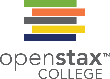 Blood is collected for medical analysis by capillary action, which draws blood into a small diameter glass tube. (credit: modification of work by Centers for Disease Control and Prevention)
This OpenStax ancillary resource is © Rice University under a CC-BY 4.0 International license; it may be reproduced or modified but must be attributed to OpenStax, Rice University and any changes must be noted. Any images credited to other sources are similarly available for reproduction, but must be attributed to their sources.
Figure 10.22
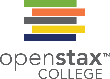 In a closed container, dynamic equilibrium is reached when (a) the rate of molecules escaping from the liquid to become the gas (b) increases and eventually (c) equals the rate of gas molecules entering the liquid. When this equilibrium is reached, the vapor pressure of the gas is constant, although the vaporization and condensation processes continue.
This OpenStax ancillary resource is © Rice University under a CC-BY 4.0 International license; it may be reproduced or modified but must be attributed to OpenStax, Rice University and any changes must be noted. Any images credited to other sources are similarly available for reproduction, but must be attributed to their sources.
Example 10.5
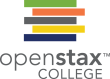 This OpenStax ancillary resource is © Rice University under a CC-BY 4.0 International license; it may be reproduced or modified but must be attributed to OpenStax, Rice University and any changes must be noted. Any images credited to other sources are similarly available for reproduction, but must be attributed to their sources.
Figure 10.23
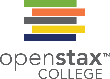 Temperature affects the distribution of kinetic energies for the molecules in a liquid. At the higher temperature, more molecules have the necessary kinetic energy, KE, to escape from the liquid into the gas phase.
This OpenStax ancillary resource is © Rice University under a CC-BY 4.0 International license; it may be reproduced or modified but must be attributed to OpenStax, Rice University and any changes must be noted. Any images credited to other sources are similarly available for reproduction, but must be attributed to their sources.
Figure 10.24
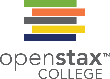 The boiling points of liquids are the temperatures at which their equilibrium vapor pressures equal the pressure of the surrounding atmosphere. Normal boiling points are those corresponding to a pressure of 1 atm (101.3 kPa.)
This OpenStax ancillary resource is © Rice University under a CC-BY 4.0 International license; it may be reproduced or modified but must be attributed to OpenStax, Rice University and any changes must be noted. Any images credited to other sources are similarly available for reproduction, but must be attributed to their sources.
Figure 10.25
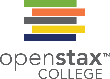 Evaporation of sweat helps cool the body. (credit: “Kullez”/Flickr)
This OpenStax ancillary resource is © Rice University under a CC-BY 4.0 International license; it may be reproduced or modified but must be attributed to OpenStax, Rice University and any changes must be noted. Any images credited to other sources are similarly available for reproduction, but must be attributed to their sources.
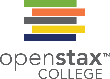 Figure 10.26
This beaker of ice has a temperature of −12.0 °C.
After 10 minutes the ice has absorbed enough heat from the air to warm to 0 °C. A small amount has melted.
Thirty minutes later, the ice has absorbed more heat, but its temperature is still 0 °C. The ice melts without changing its temperature.
Only after all the ice has melted does the heat absorbed cause the temperature to increase to 22.2 °C. (credit: modification of work by Mark Ott)
This OpenStax ancillary resource is © Rice University under a CC-BY 4.0 International license; it may be reproduced or modified but must be attributed to OpenStax, Rice University and any changes must be noted. Any images credited to other sources are similarly available for reproduction, but must be attributed to their sources.
Figure 10.27
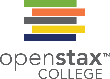 Sublimation of solid iodine in the bottom of the tube produces a purple gas that subsequently deposits as solid iodine on the colder part of the tube above. (credit: modification of work by Mark Ott)
This OpenStax ancillary resource is © Rice University under a CC-BY 4.0 International license; it may be reproduced or modified but must be attributed to OpenStax, Rice University and any changes must be noted. Any images credited to other sources are similarly available for reproduction, but must be attributed to their sources.
Figure 10.28
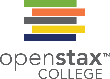 For a given substance, the sum of its enthalpy of fusion and enthalpy of vaporization is approximately equal to its enthalpy of sublimation.
This OpenStax ancillary resource is © Rice University under a CC-BY 4.0 International license; it may be reproduced or modified but must be attributed to OpenStax, Rice University and any changes must be noted. Any images credited to other sources are similarly available for reproduction, but must be attributed to their sources.
Figure 10.29
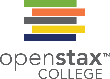 A typical heating curve for a substance depicts changes in temperature that result as the substance absorbs increasing amounts of heat. Plateaus in the curve (regions of constant temperature) are exhibited when the substance undergoes phase transitions.
This OpenStax ancillary resource is © Rice University under a CC-BY 4.0 International license; it may be reproduced or modified but must be attributed to OpenStax, Rice University and any changes must be noted. Any images credited to other sources are similarly available for reproduction, but must be attributed to their sources.
Figure 10.30
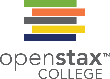 The physical state of a substance and its phase-transition temperatures are represented graphically in a phase diagram.
This OpenStax ancillary resource is © Rice University under a CC-BY 4.0 International license; it may be reproduced or modified but must be attributed to OpenStax, Rice University and any changes must be noted. Any images credited to other sources are similarly available for reproduction, but must be attributed to their sources.
Figure 10.31
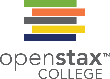 The pressure and temperature axes on this phase diagram of water are not drawn to constant scale in order to illustrate several important properties.
This OpenStax ancillary resource is © Rice University under a CC-BY 4.0 International license; it may be reproduced or modified but must be attributed to OpenStax, Rice University and any changes must be noted. Any images credited to other sources are similarly available for reproduction, but must be attributed to their sources.
Figure 10.32
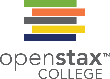 Freeze-dried foods, like this ice cream, are dehydrated by sublimation at pressures below the triple point for water. (credit: “lwao”/Flickr)
This OpenStax ancillary resource is © Rice University under a CC-BY 4.0 International license; it may be reproduced or modified but must be attributed to OpenStax, Rice University and any changes must be noted. Any images credited to other sources are similarly available for reproduction, but must be attributed to their sources.
Figure 10.33
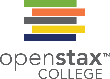 The immense pressures beneath glaciers result in partial melting to produce a layer of water that provides lubrication to assist glacial movement. This satellite photograph shows the advancing edge of the Perito Moreno glacier in Argentina. (credit: NASA)
This OpenStax ancillary resource is © Rice University under a CC-BY 4.0 International license; it may be reproduced or modified but must be attributed to OpenStax, Rice University and any changes must be noted. Any images credited to other sources are similarly available for reproduction, but must be attributed to their sources.
Figure 10.34
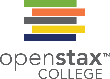 The pressure and temperature axes on this phase diagram of carbon dioxide are not drawn to constant scale in order to illustrate several important properties.
This OpenStax ancillary resource is © Rice University under a CC-BY 4.0 International license; it may be reproduced or modified but must be attributed to OpenStax, Rice University and any changes must be noted. Any images credited to other sources are similarly available for reproduction, but must be attributed to their sources.
Figure 10.35
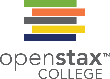 (a) A sealed container of liquid carbon dioxide slightly below its critical point is heated, resulting in (b) the formation of the supercritical fluid phase. Cooling the supercritical fluid lowers its temperature and pressure below the critical point, resulting in the reestablishment of separate liquid and gaseous phases (c and d). Colored floats illustrate differences in density between the liquid, gaseous, and supercritical fluid states. (credit: modification of work by “mrmrobin”/YouTube)
This OpenStax ancillary resource is © Rice University under a CC-BY 4.0 International license; it may be reproduced or modified but must be attributed to OpenStax, Rice University and any changes must be noted. Any images credited to other sources are similarly available for reproduction, but must be attributed to their sources.
Figure 10.36
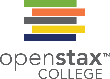 Caffeine molecules have both polar and nonpolar regions, making it soluble in solvents of varying polarities.
The schematic shows a typical decaffeination process involving supercritical carbon dioxide.
This OpenStax ancillary resource is © Rice University under a CC-BY 4.0 International license; it may be reproduced or modified but must be attributed to OpenStax, Rice University and any changes must be noted. Any images credited to other sources are similarly available for reproduction, but must be attributed to their sources.
Figure 10.37
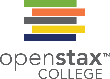 The entities of a solid phase may be arranged in a regular, repeating pattern (crystalline solids) or randomly (amorphous).
This OpenStax ancillary resource is © Rice University under a CC-BY 4.0 International license; it may be reproduced or modified but must be attributed to OpenStax, Rice University and any changes must be noted. Any images credited to other sources are similarly available for reproduction, but must be attributed to their sources.
Figure 10.38
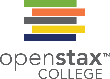 Diboron trioxide, B2O3, is normally found as a white, amorphous solid (a glass), which has a high degree of disorder in its structure.
By careful, extended heating, it can be converted into a crystalline form of B2O3, which has a very ordered arrangement.
This OpenStax ancillary resource is © Rice University under a CC-BY 4.0 International license; it may be reproduced or modified but must be attributed to OpenStax, Rice University and any changes must be noted. Any images credited to other sources are similarly available for reproduction, but must be attributed to their sources.
Figure 10.39
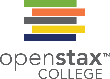 Sodium chloride is an ionic solid.
This OpenStax ancillary resource is © Rice University under a CC-BY 4.0 International license; it may be reproduced or modified but must be attributed to OpenStax, Rice University and any changes must be noted. Any images credited to other sources are similarly available for reproduction, but must be attributed to their sources.
Figure 10.40
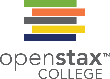 Copper is a metallic solid.
This OpenStax ancillary resource is © Rice University under a CC-BY 4.0 International license; it may be reproduced or modified but must be attributed to OpenStax, Rice University and any changes must be noted. Any images credited to other sources are similarly available for reproduction, but must be attributed to their sources.
Figure 10.41
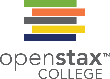 A covalent crystal contains a three-dimensional network of covalent bonds, as illustrated by the structures of diamond, silicon dioxide, silicon carbide, and graphite. Graphite is an exceptional example, composed of planar sheets of covalent crystals that are held together in layers by noncovalent forces. Unlike typical covalent solids, graphite is very soft and electrically conductive.
This OpenStax ancillary resource is © Rice University under a CC-BY 4.0 International license; it may be reproduced or modified but must be attributed to OpenStax, Rice University and any changes must be noted. Any images credited to other sources are similarly available for reproduction, but must be attributed to their sources.
Figure 10.42
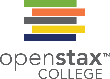 Carbon dioxide (CO2) consists of small, nonpolar molecules and forms a molecular solid with a melting point of −78 °C. Iodine (I2) consists of larger, nonpolar molecules and forms a molecular solid that melts at 114 °C.
This OpenStax ancillary resource is © Rice University under a CC-BY 4.0 International license; it may be reproduced or modified but must be attributed to OpenStax, Rice University and any changes must be noted. Any images credited to other sources are similarly available for reproduction, but must be attributed to their sources.
Figure 10.43
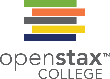 Diamond is extremely hard because of the strong bonding between carbon atoms in all directions. Graphite (in pencil lead) rubs off onto paper due to the weak attractions between the carbon layers. An image of a graphite surface shows the distance between the centers of adjacent carbon atoms. (credit left photo: modification of work by Steve Jurvetson; credit middle photo: modification of work by United States Geological Survey)
This OpenStax ancillary resource is © Rice University under a CC-BY 4.0 International license; it may be reproduced or modified but must be attributed to OpenStax, Rice University and any changes must be noted. Any images credited to other sources are similarly available for reproduction, but must be attributed to their sources.
Figure 10.44
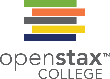 Graphene sheets can be formed into buckyballs, nanotubes, and stacked layers.
This OpenStax ancillary resource is © Rice University under a CC-BY 4.0 International license; it may be reproduced or modified but must be attributed to OpenStax, Rice University and any changes must be noted. Any images credited to other sources are similarly available for reproduction, but must be attributed to their sources.
Figure 10.45
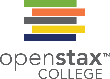 Types of crystal defects include vacancies, interstitial atoms, and substitutions impurities.
This OpenStax ancillary resource is © Rice University under a CC-BY 4.0 International license; it may be reproduced or modified but must be attributed to OpenStax, Rice University and any changes must be noted. Any images credited to other sources are similarly available for reproduction, but must be attributed to their sources.
Figure 10.46
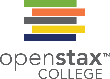 A unit cell shows the locations of lattice points repeating in all directions.
This OpenStax ancillary resource is © Rice University under a CC-BY 4.0 International license; it may be reproduced or modified but must be attributed to OpenStax, Rice University and any changes must be noted. Any images credited to other sources are similarly available for reproduction, but must be attributed to their sources.
Figure 10.47
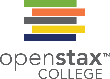 When metal atoms are arranged with spheres in one layer directly above or below spheres in another layer, the lattice structure is called simple cubic. Note that the spheres are in contact.
This OpenStax ancillary resource is © Rice University under a CC-BY 4.0 International license; it may be reproduced or modified but must be attributed to OpenStax, Rice University and any changes must be noted. Any images credited to other sources are similarly available for reproduction, but must be attributed to their sources.
Figure 10.48
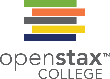 An atom in a simple cubic lattice structure contacts six other atoms, so it has a coordination number of six.
This OpenStax ancillary resource is © Rice University under a CC-BY 4.0 International license; it may be reproduced or modified but must be attributed to OpenStax, Rice University and any changes must be noted. Any images credited to other sources are similarly available for reproduction, but must be attributed to their sources.
Figure 10.49
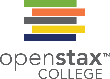 A simple cubic lattice unit cell contains one-eighth of an atom at each of its eight corners, so it contains one atom total.
This OpenStax ancillary resource is © Rice University under a CC-BY 4.0 International license; it may be reproduced or modified but must be attributed to OpenStax, Rice University and any changes must be noted. Any images credited to other sources are similarly available for reproduction, but must be attributed to their sources.
Example 10.14
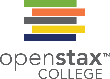 This OpenStax ancillary resource is © Rice University under a CC-BY 4.0 International license; it may be reproduced or modified but must be attributed to OpenStax, Rice University and any changes must be noted. Any images credited to other sources are similarly available for reproduction, but must be attributed to their sources.
Figure 10.50
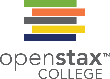 Cubic unit cells of metals show (in the upper figures) the locations of lattice points and (in the lower figures) metal atoms located in the unit cell.
This OpenStax ancillary resource is © Rice University under a CC-BY 4.0 International license; it may be reproduced or modified but must be attributed to OpenStax, Rice University and any changes must be noted. Any images credited to other sources are similarly available for reproduction, but must be attributed to their sources.
Figure 10.51
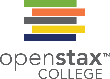 In a body-centered cubic structure, atoms in a specific layer do not touch each other. Each atom touches four atoms in the layer above it and four atoms in the layer below it.
This OpenStax ancillary resource is © Rice University under a CC-BY 4.0 International license; it may be reproduced or modified but must be attributed to OpenStax, Rice University and any changes must be noted. Any images credited to other sources are similarly available for reproduction, but must be attributed to their sources.
Figure 10.52
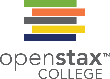 A face-centered cubic solid has atoms at the corners and, as the name implies, at the centers of the faces of its unit cells.
This OpenStax ancillary resource is © Rice University under a CC-BY 4.0 International license; it may be reproduced or modified but must be attributed to OpenStax, Rice University and any changes must be noted. Any images credited to other sources are similarly available for reproduction, but must be attributed to their sources.
Figure 10.53
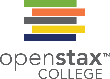 A CCP arrangement consists of three repeating layers (ABCABC…) of hexagonally arranged atoms. Atoms in a CCP structure have a coordination number of 12 because they contact six atoms in their layer, plus three atoms in the layer above and three atoms in the layer below. By rotating our perspective, we can see that a CCP structure has a unit cell with a face containing an atom from layer A at one corner, atoms from layer B across a diagonal (at two corners and in the middle of the face), and an atom from layer C at the remaining corner. This is the same as a face-centered cubic arrangement.
This OpenStax ancillary resource is © Rice University under a CC-BY 4.0 International license; it may be reproduced or modified but must be attributed to OpenStax, Rice University and any changes must be noted. Any images credited to other sources are similarly available for reproduction, but must be attributed to their sources.
Figure 10.54
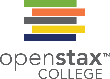 In both types of closest packing, atoms are packed as compactly as possible. Hexagonal closest packing consists of two alternating layers (ABABAB…). Cubic closest packing consists of three alternating layers (ABCABCABC…).
This OpenStax ancillary resource is © Rice University under a CC-BY 4.0 International license; it may be reproduced or modified but must be attributed to OpenStax, Rice University and any changes must be noted. Any images credited to other sources are similarly available for reproduction, but must be attributed to their sources.
Example 10.15
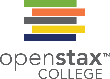 This OpenStax ancillary resource is © Rice University under a CC-BY 4.0 International license; it may be reproduced or modified but must be attributed to OpenStax, Rice University and any changes must be noted. Any images credited to other sources are similarly available for reproduction, but must be attributed to their sources.
Figure 10.55
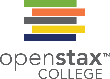 A unit cell is defined by the lengths of its three axes (a, b, and c) and the angles (α, β, and γ) between the axes.
This OpenStax ancillary resource is © Rice University under a CC-BY 4.0 International license; it may be reproduced or modified but must be attributed to OpenStax, Rice University and any changes must be noted. Any images credited to other sources are similarly available for reproduction, but must be attributed to their sources.
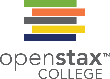 Figure 10.56
There are seven different lattice systems and 14 different unit cells.
This OpenStax ancillary resource is © Rice University under a CC-BY 4.0 International license; it may be reproduced or modified but must be attributed to OpenStax, Rice University and any changes must be noted. Any images credited to other sources are similarly available for reproduction, but must be attributed to their sources.
Figure 10.57
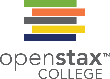 Cations may occupy two types of holes between anions: octahedral holes or tetrahedral holes.
This OpenStax ancillary resource is © Rice University under a CC-BY 4.0 International license; it may be reproduced or modified but must be attributed to OpenStax, Rice University and any changes must be noted. Any images credited to other sources are similarly available for reproduction, but must be attributed to their sources.
Figure 10.58
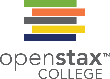 A cation’s size and the shape of the hole occupied by the compound are directly related.
This OpenStax ancillary resource is © Rice University under a CC-BY 4.0 International license; it may be reproduced or modified but must be attributed to OpenStax, Rice University and any changes must be noted. Any images credited to other sources are similarly available for reproduction, but must be attributed to their sources.
Figure 10.59
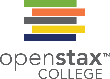 Ionic compounds with similar-sized cations and anions, such as CsCl, usually form a simple cubic structure. They can be described by unit cells with either cations at the corners or anions at the corners.
This OpenStax ancillary resource is © Rice University under a CC-BY 4.0 International license; it may be reproduced or modified but must be attributed to OpenStax, Rice University and any changes must be noted. Any images credited to other sources are similarly available for reproduction, but must be attributed to their sources.
Figure 10.60
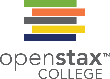 Ionic compounds with anions that are much larger than cations, such as NaCl, usually form an FCC structure. They can be described by FCC unit cells with cations in the octahedral holes.
This OpenStax ancillary resource is © Rice University under a CC-BY 4.0 International license; it may be reproduced or modified but must be attributed to OpenStax, Rice University and any changes must be noted. Any images credited to other sources are similarly available for reproduction, but must be attributed to their sources.
Figure 10.61
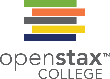 ZnS, zinc sulfide (or zinc blende) forms an FCC unit cell with sulfide ions at the lattice points and much smaller zinc ions occupying half of the tetrahedral holes in the structure.
This OpenStax ancillary resource is © Rice University under a CC-BY 4.0 International license; it may be reproduced or modified but must be attributed to OpenStax, Rice University and any changes must be noted. Any images credited to other sources are similarly available for reproduction, but must be attributed to their sources.
Figure 10.62
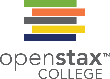 Calcium fluoride, CaF2, forms an FCC unit cell with calcium ions (green) at the lattice points and fluoride ions (red) occupying all of the tetrahedral sites between them.
This OpenStax ancillary resource is © Rice University under a CC-BY 4.0 International license; it may be reproduced or modified but must be attributed to OpenStax, Rice University and any changes must be noted. Any images credited to other sources are similarly available for reproduction, but must be attributed to their sources.
Example 10.18
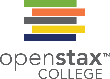 This OpenStax ancillary resource is © Rice University under a CC-BY 4.0 International license; it may be reproduced or modified but must be attributed to OpenStax, Rice University and any changes must be noted. Any images credited to other sources are similarly available for reproduction, but must be attributed to their sources.
Figure 10.63
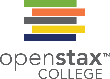 Light waves occupying the same space experience interference, combining to yield waves of greater (a) or lesser (b) intensity, depending upon the separation of their maxima and minima.
This OpenStax ancillary resource is © Rice University under a CC-BY 4.0 International license; it may be reproduced or modified but must be attributed to OpenStax, Rice University and any changes must be noted. Any images credited to other sources are similarly available for reproduction, but must be attributed to their sources.
Figure 10.64
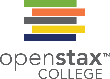 The diffraction of X-rays scattered by the atoms within a crystal permits the determination of the distance between the atoms. The top image depicts constructive interference between two scattered waves and a resultant diffracted wave of high intensity. The bottom image depicts destructive interference and a low intensity diffracted wave.
This OpenStax ancillary resource is © Rice University under a CC-BY 4.0 International license; it may be reproduced or modified but must be attributed to OpenStax, Rice University and any changes must be noted. Any images credited to other sources are similarly available for reproduction, but must be attributed to their sources.
Figure 10.65
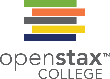 (a) In a diffractometer, a beam of X-rays strikes a crystalline material, producing (b) an X-ray diffraction pattern that can be analyzed to determine the crystal structure.
This OpenStax ancillary resource is © Rice University under a CC-BY 4.0 International license; it may be reproduced or modified but must be attributed to OpenStax, Rice University and any changes must be noted. Any images credited to other sources are similarly available for reproduction, but must be attributed to their sources.
Figure 10.66
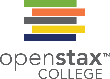 This illustration shows an X-ray diffraction image similar to the one Franklin found in her research. (credit: National Institutes of Health)
This OpenStax ancillary resource is © Rice University under a CC-BY 4.0 International license; it may be reproduced or modified but must be attributed to OpenStax, Rice University and any changes must be noted. Any images credited to other sources are similarly available for reproduction, but must be attributed to their sources.
Exercise 18
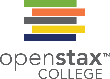 This OpenStax ancillary resource is © Rice University under a CC-BY 4.0 International license; it may be reproduced or modified but must be attributed to OpenStax, Rice University and any changes must be noted. Any images credited to other sources are similarly available for reproduction, but must be attributed to their sources.
Exercise 19
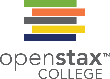 This OpenStax ancillary resource is © Rice University under a CC-BY 4.0 International license; it may be reproduced or modified but must be attributed to OpenStax, Rice University and any changes must be noted. Any images credited to other sources are similarly available for reproduction, but must be attributed to their sources.
Exercise 22
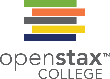 This OpenStax ancillary resource is © Rice University under a CC-BY 4.0 International license; it may be reproduced or modified but must be attributed to OpenStax, Rice University and any changes must be noted. Any images credited to other sources are similarly available for reproduction, but must be attributed to their sources.
Exercise 23
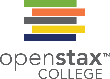 (credit: Cory Zanker)
This OpenStax ancillary resource is © Rice University under a CC-BY 4.0 International license; it may be reproduced or modified but must be attributed to OpenStax, Rice University and any changes must be noted. Any images credited to other sources are similarly available for reproduction, but must be attributed to their sources.
Exercise 24
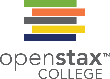 This OpenStax ancillary resource is © Rice University under a CC-BY 4.0 International license; it may be reproduced or modified but must be attributed to OpenStax, Rice University and any changes must be noted. Any images credited to other sources are similarly available for reproduction, but must be attributed to their sources.
Exercise 63
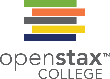 This OpenStax ancillary resource is © Rice University under a CC-BY 4.0 International license; it may be reproduced or modified but must be attributed to OpenStax, Rice University and any changes must be noted. Any images credited to other sources are similarly available for reproduction, but must be attributed to their sources.